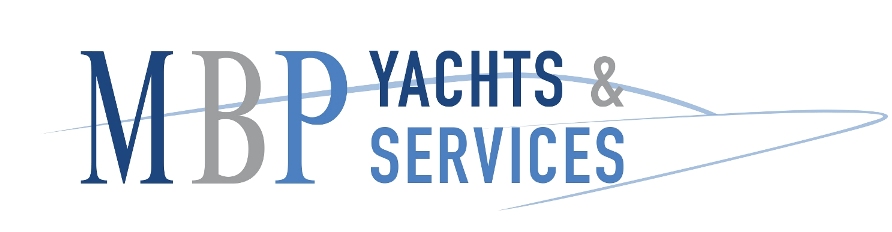 BARCO NUEVO
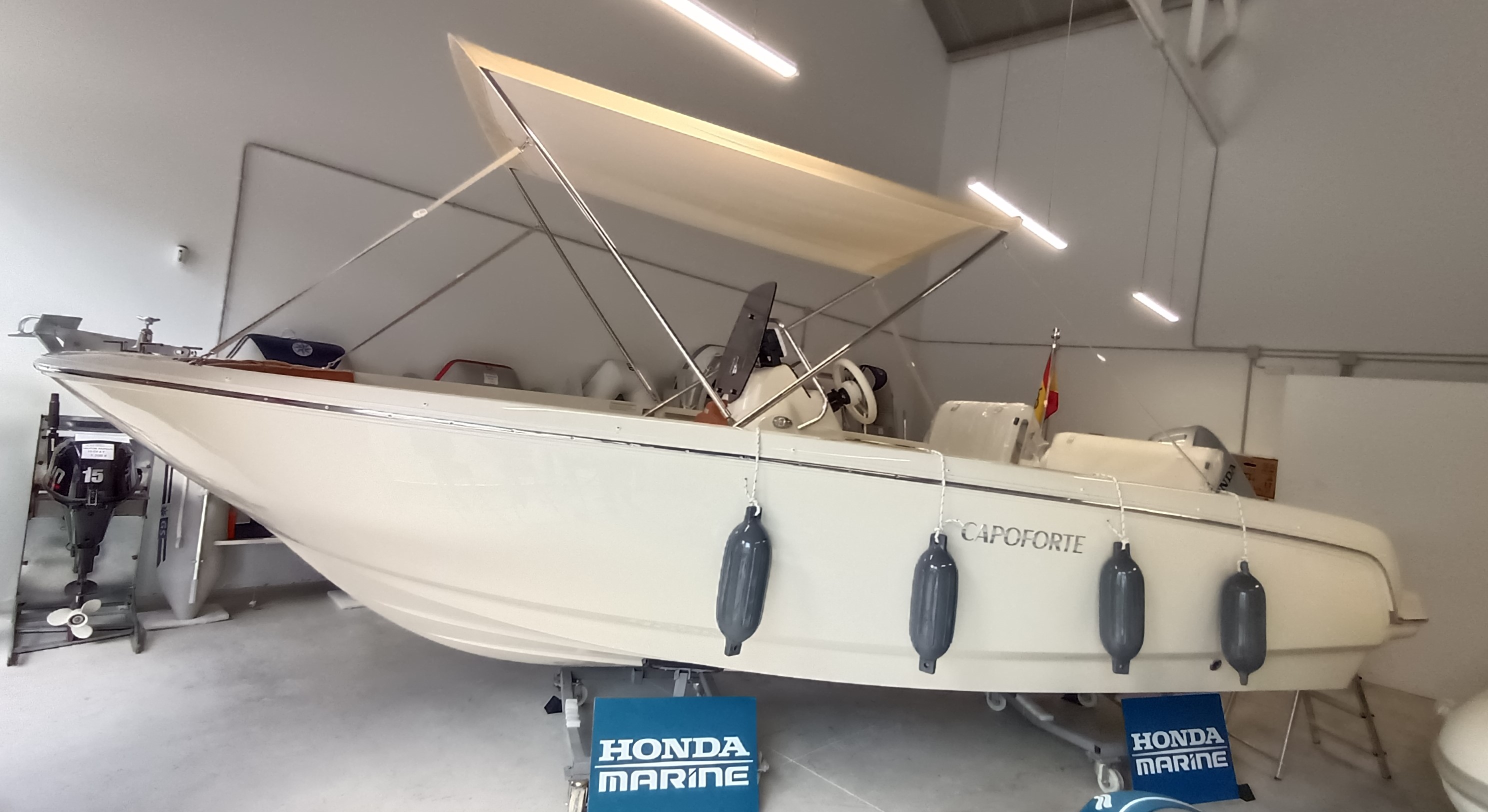 INVICTUS CAPOFORTE 190 FX
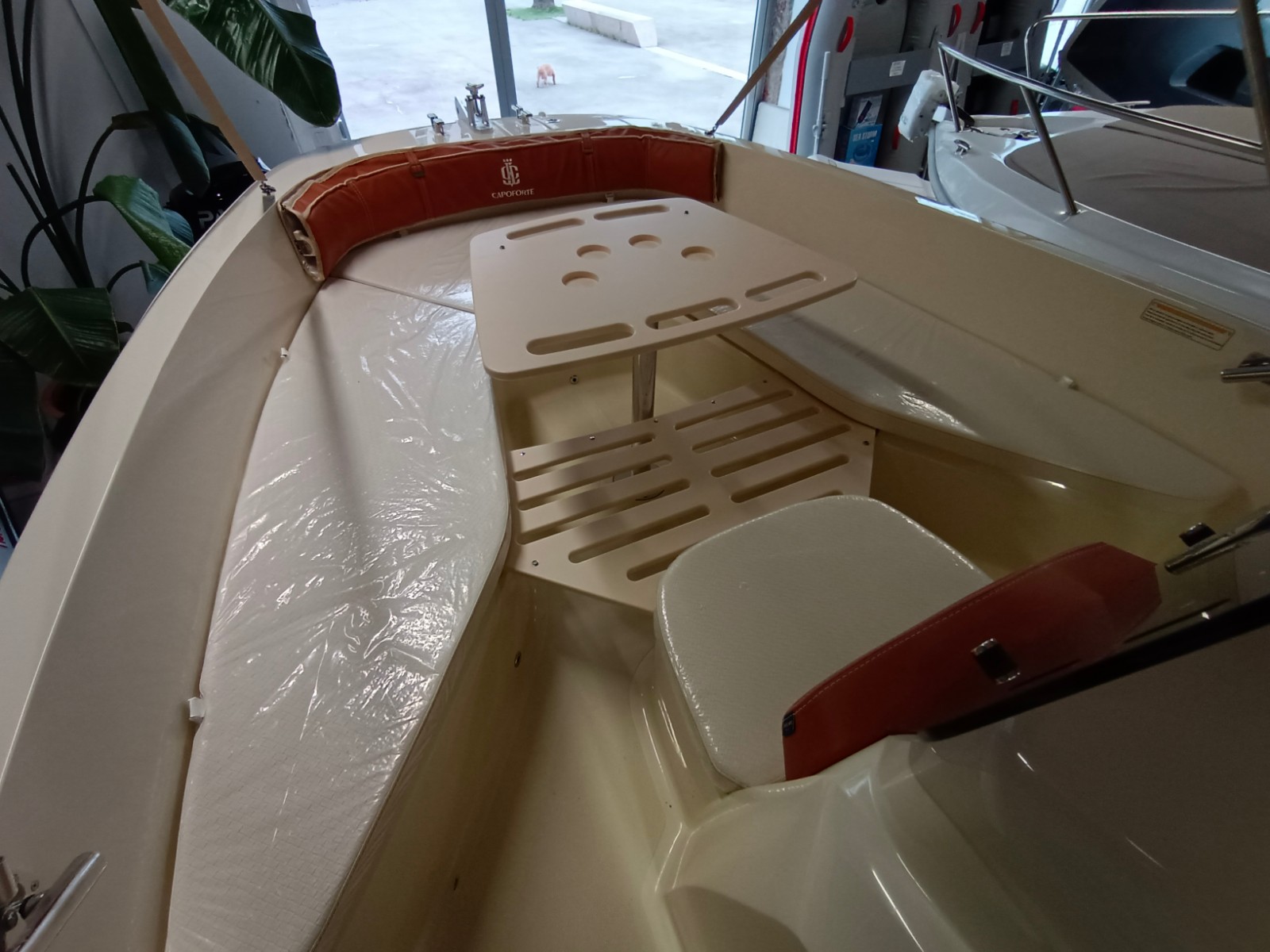 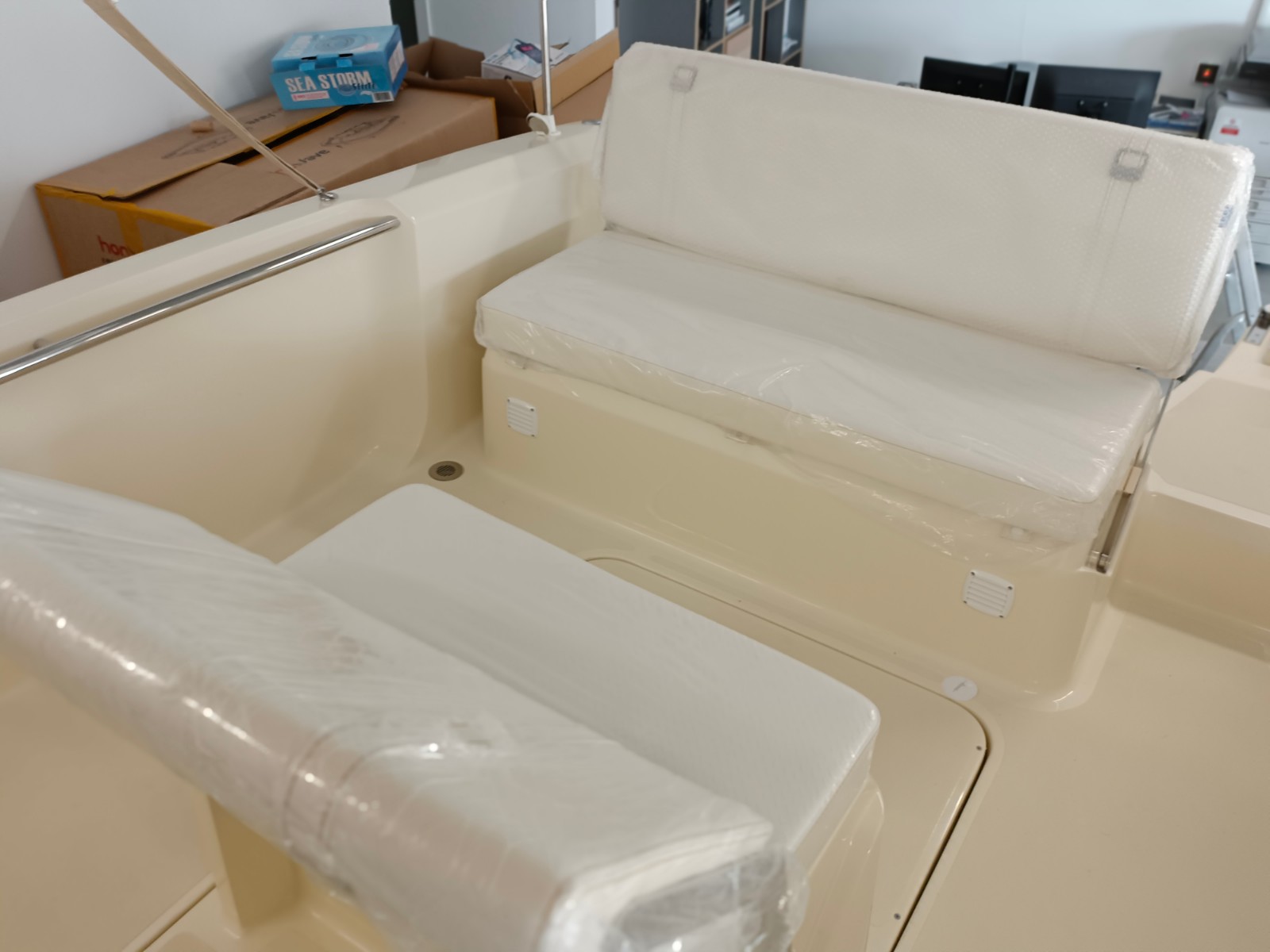 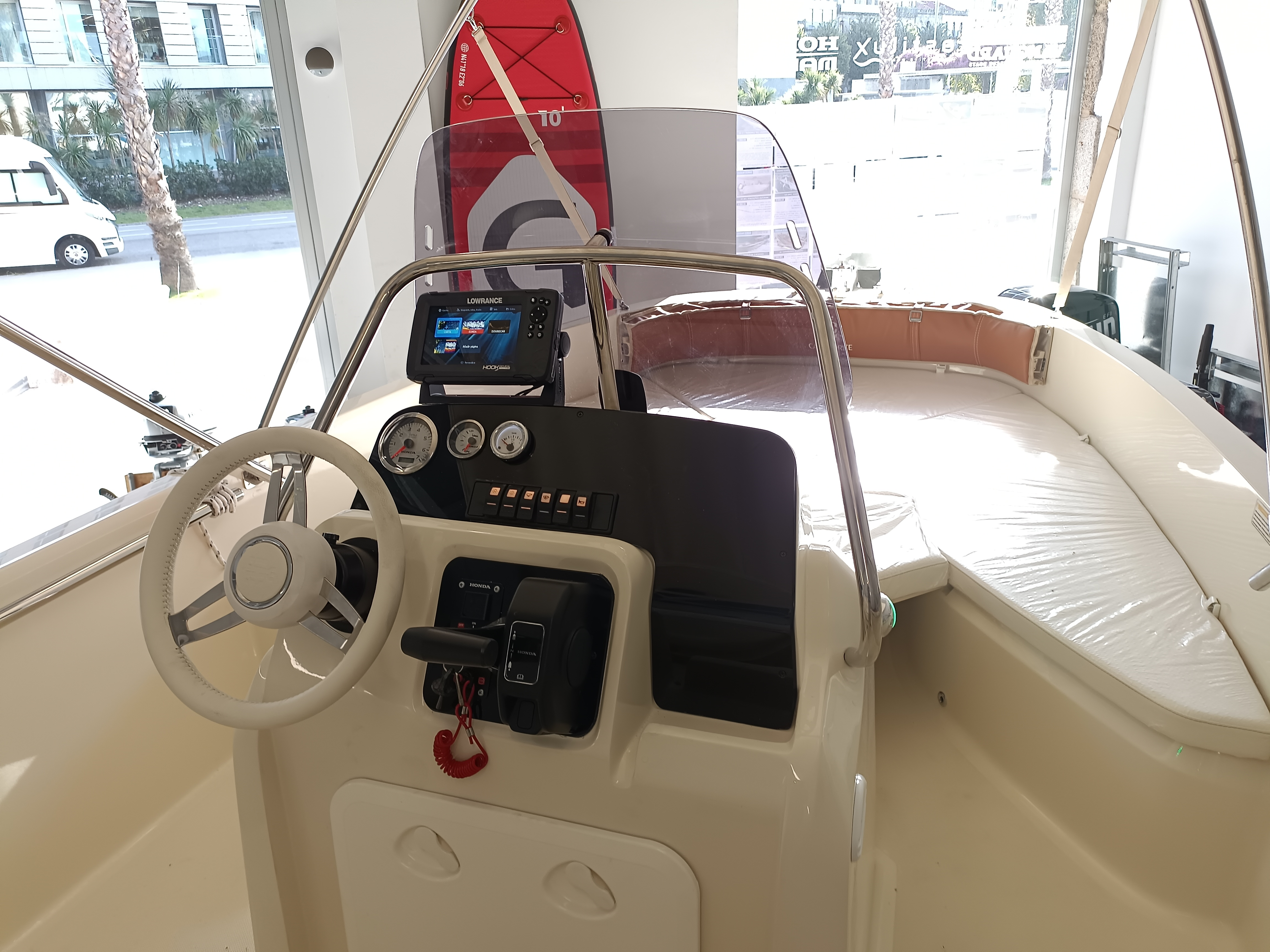 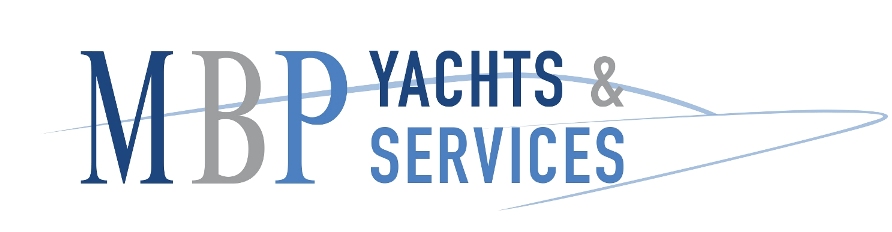 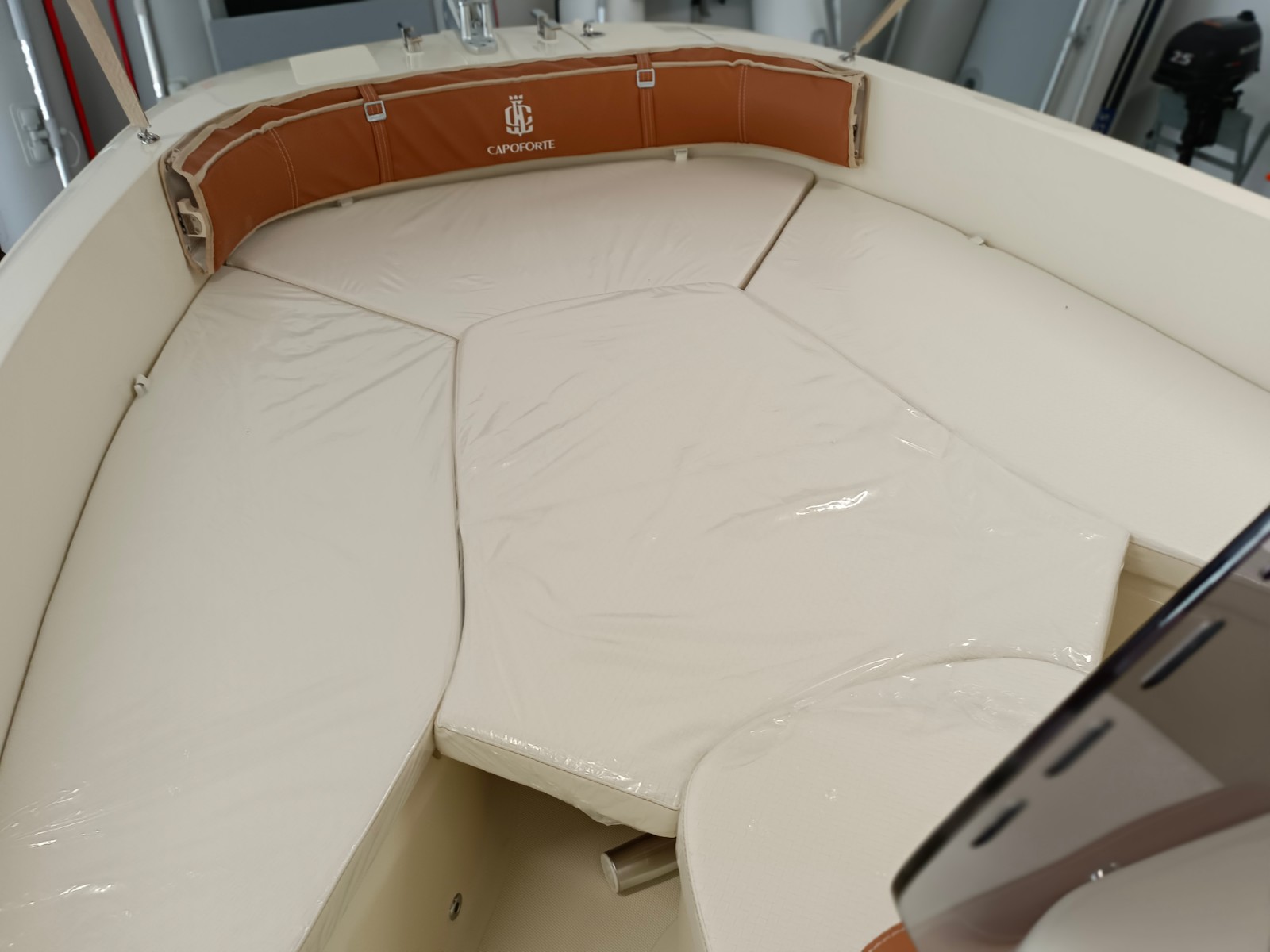 AÑO DE FABRICACIÓN: 2023
ESLORA TOTAL :6.10 (5,99 )  M 
MANGA: 2,44 M
PERSONAS A BORDO: 8
MOTOR : 1 X HONDA 115  CV
49.500 €
Iva no incluido
ENTREGA INMEDIATA 
OFERTA SALON 
NAUTICO 2023
Roldana de proa -   Escalera de baño -solarium en proa- mesa en proa-
bomba de achique eléctrica-toldo de sol escamoteable-asientos modulares-casco crema-Gps ploter-sonda-fondeo-defensas-equipo de seguridad-lona de fondeo-inscripcion  zona 5- antofouling
www.mbpyachts.com 00 34 616 732 880